Prosocial behavior of teenagers in social networks
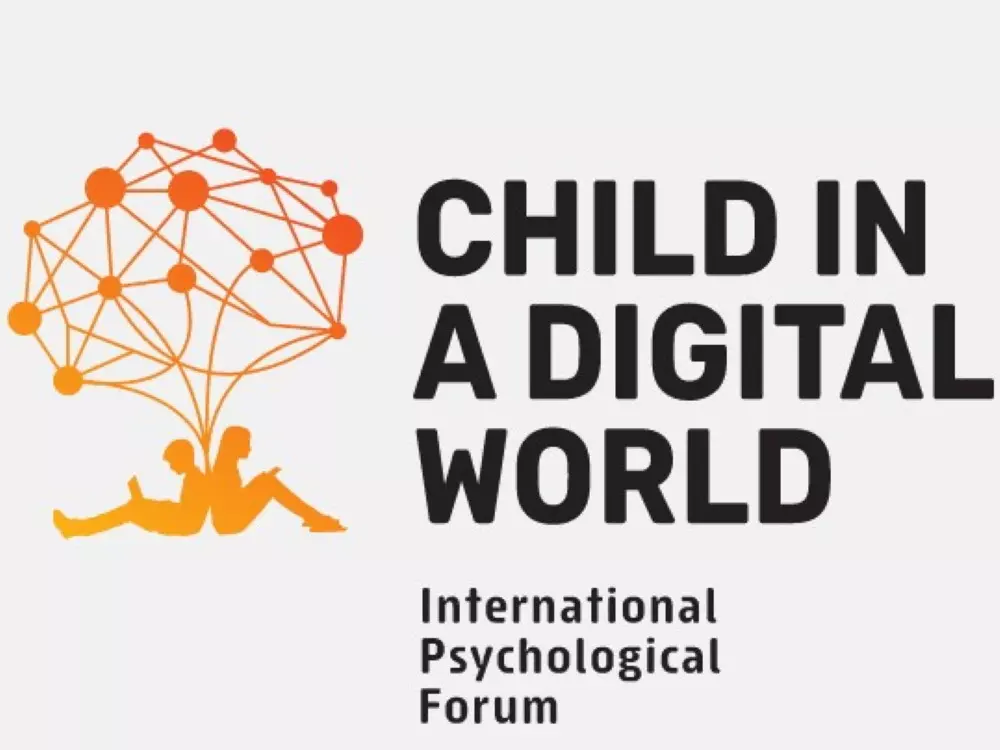 Elena Shmeleva,
Doctor of Psychology, Professor, 
Ivanovo State University

Svetlana Lantsova, 
Postgraduate student, 
Ivanovo State University

Pavel Kislyakov, 
Doctor of Psychology, Professor, 
Russian University of State for Social, Moscow


Moscow, 1-2 June 2023
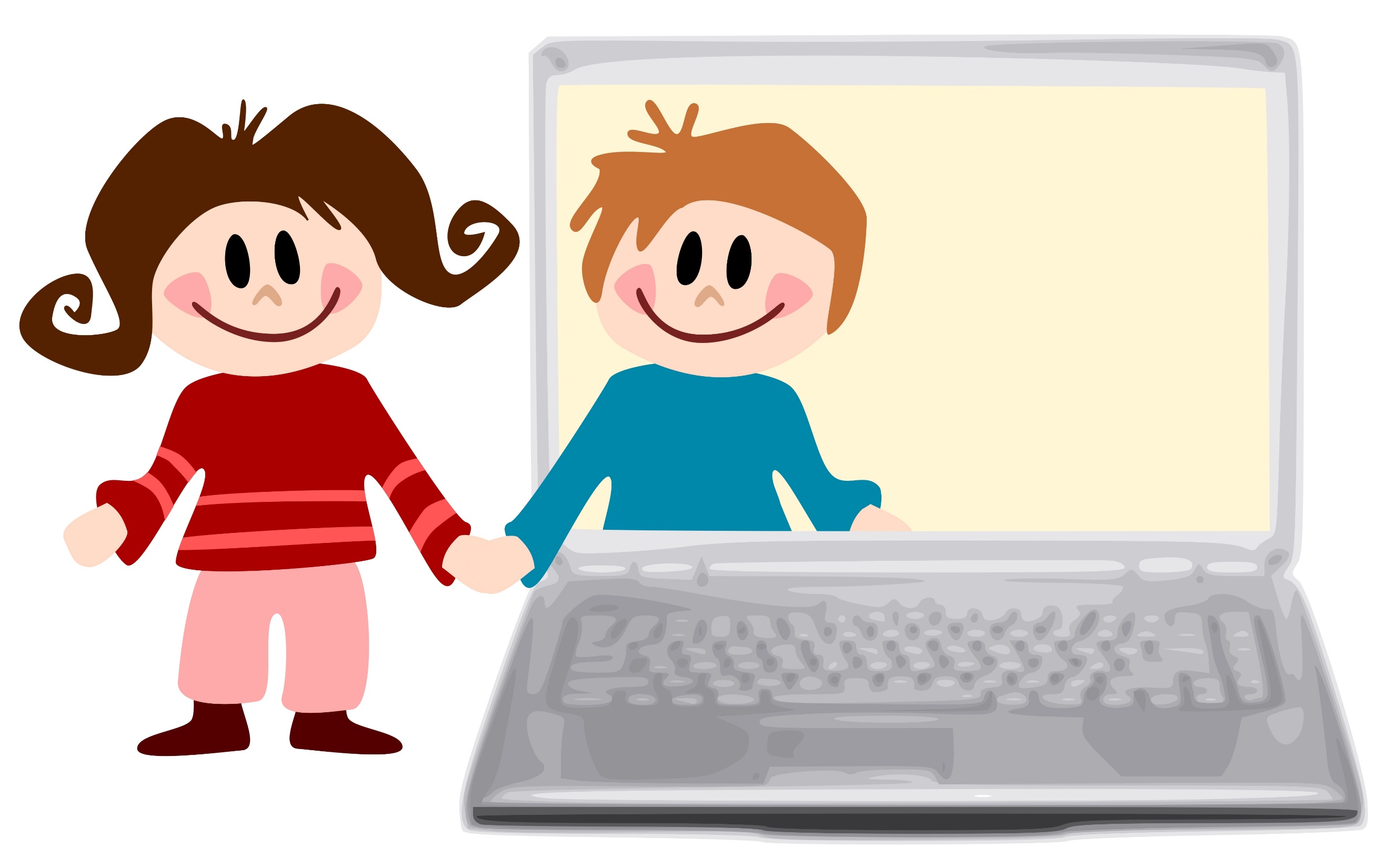 Prosocial behavior (PB) in social networks is a manifestation of digital socialization, which includes voluntary behavior in an online environment in order to benefit specific people or promote harmonious relationships with others (Erreygers et al, 2018)
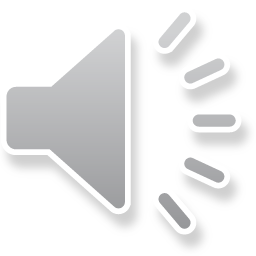 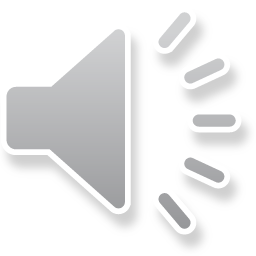 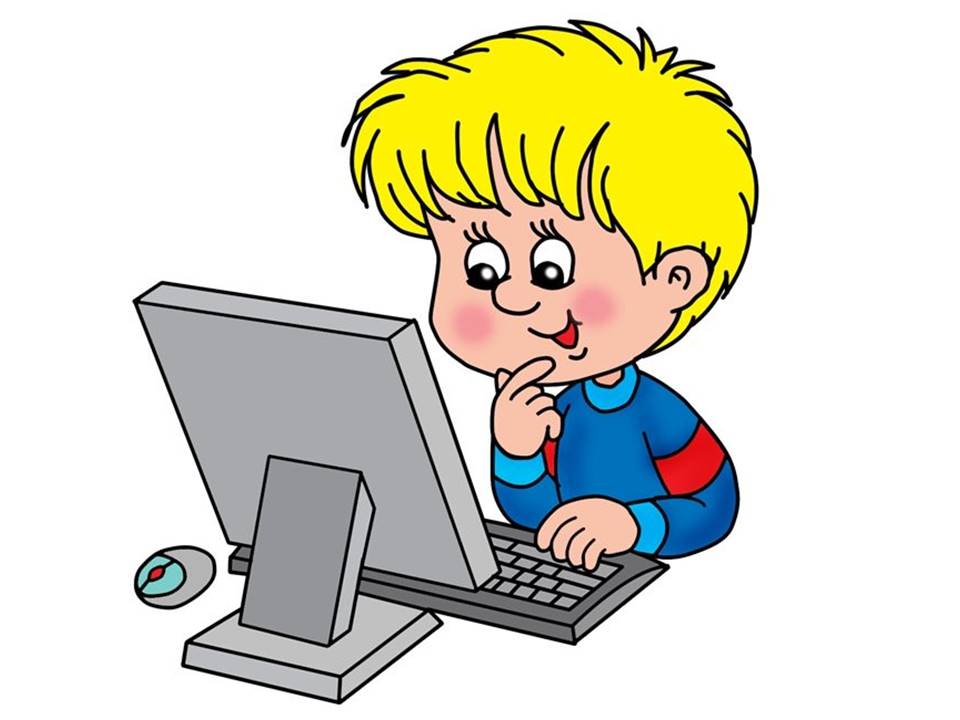 Types of prosocial behavior in social networks:
 

exchange of resources 

exchange of information

emotional support

online help

liking a friend’s post

sending a nice message
Тhe benefits of prosocial behavior  for teenagers:
Why pro-social behavior on social media is important?
better academic  successes (Gebrino et al, 2018)
to establish a social norm of positive online interactions vs cyberaggression
have better social connections (Jin et al, 2022)
to increase social connectedness
are more likely to succeed in adulthood (Toumbourou16)
to improve relationship quality
feel more satisfied and happy (Aknin, 2012; Son et Padilla-Walker, 2020)
to foster adolescents’ well-being and self-esteem
Research 
methods
 The self-reporting methodology "Online prosocial behavior of adolescents" (OPBS) S. Erreygers, 2018,. scales of performing and receiving prosocial behavior online
The purpose of the study: to evaluate the frequency and manifestations of prosocial experience of adolescents in social networks
Selection
342 teenagers aged 12-19 (M=15.2) from secondary schools and colleges of the Ivanovo region took part in the survey
The main results
The main results
Summary
adolescents have experience of performing prosocial behavior on the Internet above average
adolescents perform prosocial behavior online more often than they receive it in response
teenage girls perform and receive prosocial behavior more often than teenage boys
the most frequent type of prosocial behavior in social networks is emotional support for another and relationship support, the least frequent is an open display of sympathy and help with homework at school
the prosocial activity of adolescents in social networks, as well as in offline mode, is aimed at maintaining interpersonal relationships with peers and is less associated with assistance in educational activities